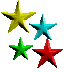 МАТЕМАТИЧЕСКАЯ ИГРА
«ЗВЕЗДНЫЙ   ЧАС»
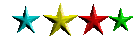 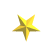 Математика без границ
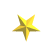 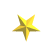 Сегодня с нами те,
Кто хочет учиться с увлеченьем,
Все, кто любит тайны, загадки, приключения,
Все, кто любознателен, трудолюбив, настойчив!
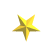 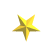 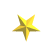 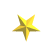 ТУР I
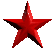 «Великие 
ученые – математики»
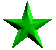 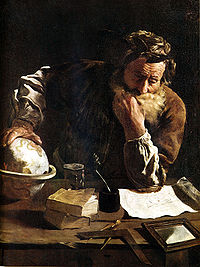 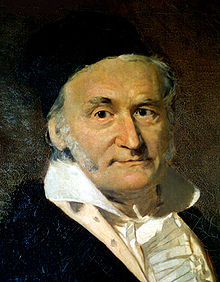 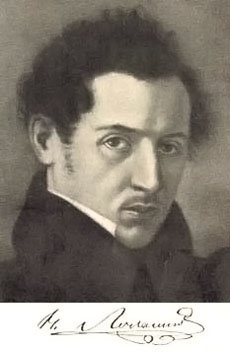 Архимед
К.Гаусс
Н.И.Лобачевский
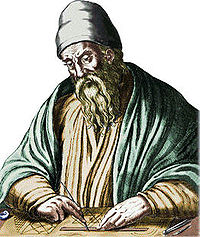 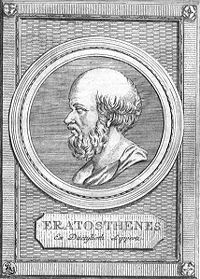 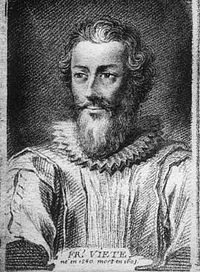 Евклид
Эратосфен
Ф.Виет
ТУР II
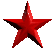 Математический ералаш
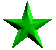 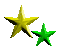 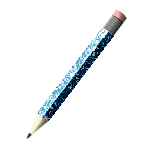 П
ПОСЛЕДОВАТЕЛЬНОСТЬ
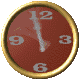 ТУР III
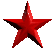 В лабиринте мысли
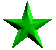 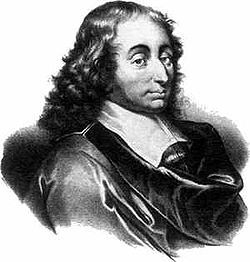 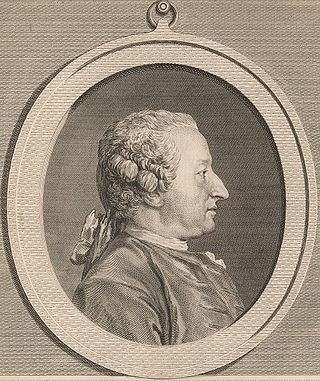 Блез Паскаль
Алексис Клеро
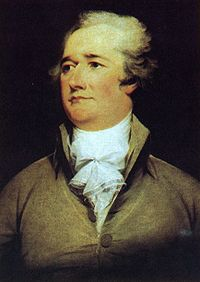 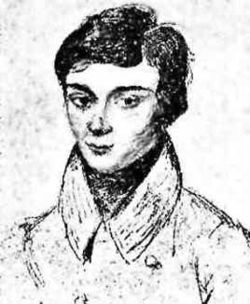 Гамильтон
Эварист  Галуа
ТУР IV
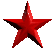 « Логика в математике»
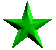 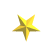 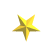 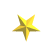 Тропинка к истине сложна,И потому в мышленье чистомОтвага дерзкая нужнаНе менее, чем альпинистам!
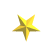 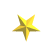 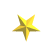 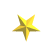 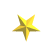 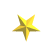 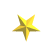 1
2
4
3
5
1
2
А
В
А
В
С
D
С
3
D
А
В
А
В
1)
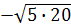 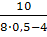 2)
3)
( -2)·(-1)·0·1·…·7·8
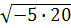 4)
х+4=х- 15
1)
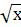 2)
=4
х2 =4
3)
х2 = -4
4)
Финал
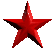 « Математические обгонялки»
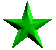 Назовите имя женщины – математика, которую звали « красавицей – философом»
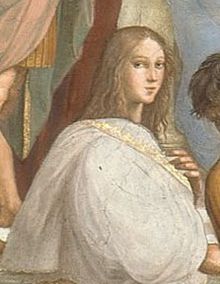 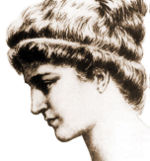 Арифметика
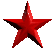 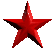 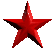 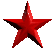 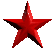 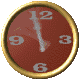 Спасибо за внимание!
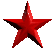 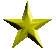 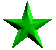 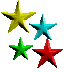 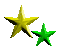